SINCE 2014
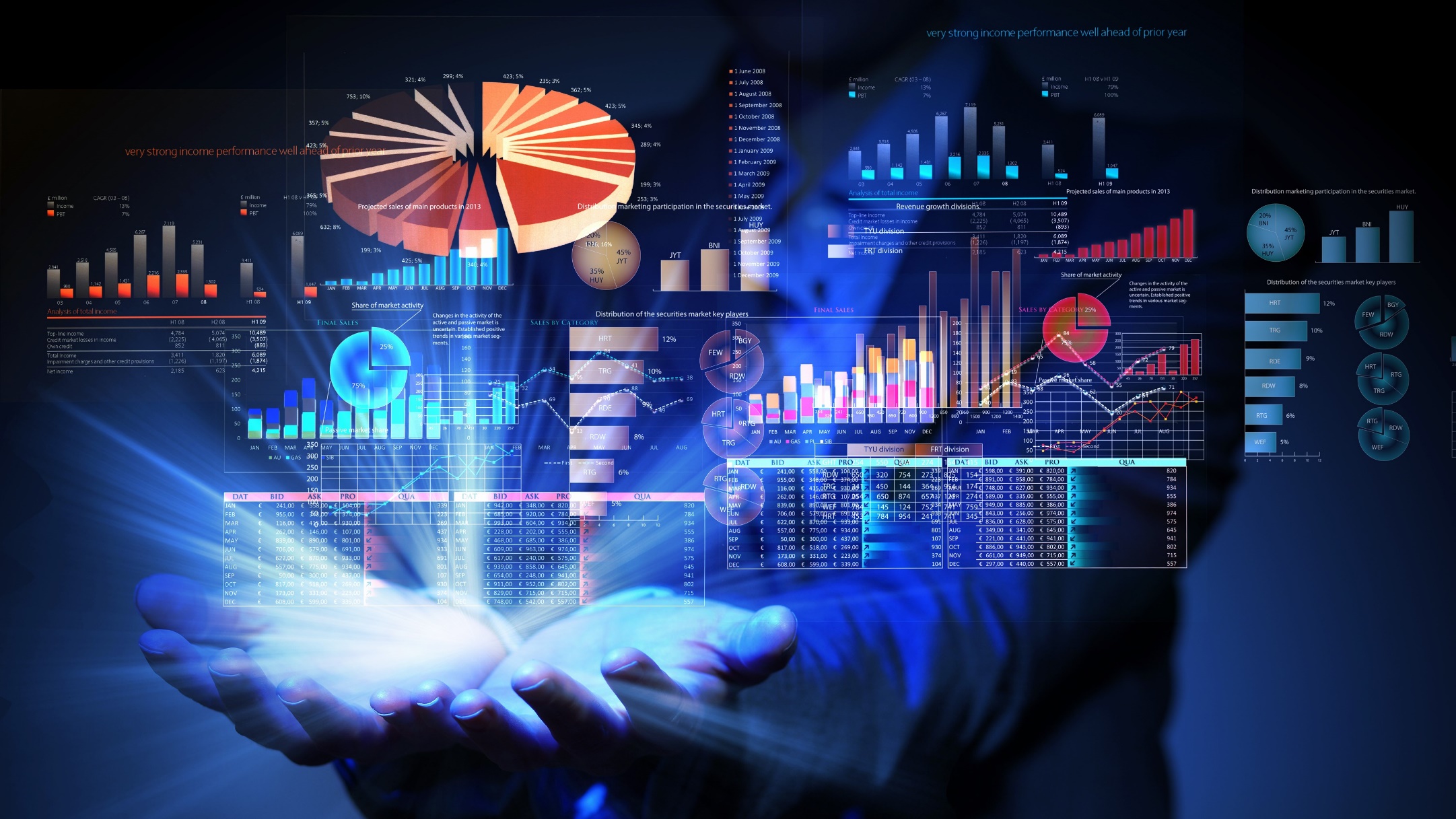 2020년
환경 통계 분석 및 실습 교육
E-DAP
7기 모집
7월 6, 13, 20, 27일 (MON)
4차 산업혁명 시대에 환경 산업은 빅데이터 처리에 익숙한 실용적
연구 능력을 갖춘 환경공학인을
필요로 하고 있습니다.
Environmental-Data Analysis & Practicum
재능 기부를 통한 사회적 교육 실천!
대한민국 환경 관련분야 종사자들을 위한 무료 통계 강의
시간 및 장소
강사소개
〮7월 6, 13, 20, 27일 (매주 월요일)
   09:30 ~ 18:00
〮광주과학기술원 오룡관 101호
   (사회적 거리 두기를 위한 넓은 강의실)
김 준 하
광주과학기술원 교수/기획처장
대통령직속 정책기획위원회 위원
한국과학기술한림원 member
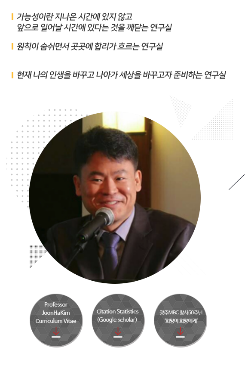 지원자격
지원방법
〮온라인 접수 (~2020. 06. 30.)
    joonkim@gist.ac.kr
    참조: jeongwoomoon@gist.ac.kr
             (담당자)
〮간단한 자기소개, 참여의지를 메일로 작성
〮대한민국의 환경 관련분야 종사자
〮대학(원)생, 기업인, 연구원 모두 가능
    (6년간 다양한 직종의 320여명 수료)
혜택
유의사항
〮무료 강의 및 교재 (PDF)
〮수료증 수여
〮매년 조기에 마감되므로 빠른 신청 요망!
    - 선착순 50명: 현장에서 강사와 조교들의
       직접적인 코딩 도움 및 커뮤니티 형성
    - 그 외: 온라인 실시간 스트리밍을 통한 교육
                * 스트리밍 사이트는 추후 공지 예정
(“환경 통계 및 데이터 분석 전문가 교육 수료증”
    - 국제환경연구소)
 * 한 시간이라도 결석 시, 수료증 발급 불가
광주과학기술원 국제환경연구소
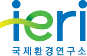 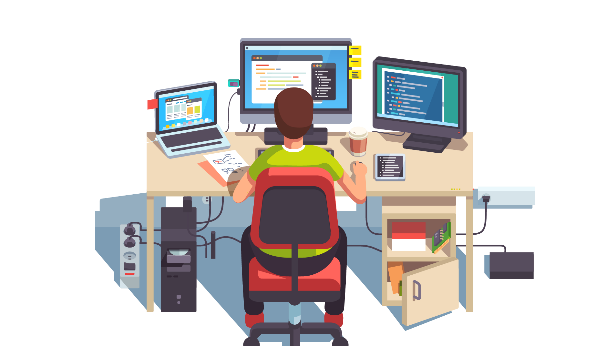 환경 통계
분석 및 실습 교육
교과서 및 저자
국문
교과서 저자 직강
환경 통계 및 데이터 분석 –
R과 SPSS를 활용한 자기주도
학습서 (한나래아카데미)
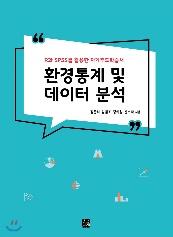 김 준 하
광주과학기술원 교수/기획처장
대통령직속 정책기획위원회 위원
한국과학기술한림원 member
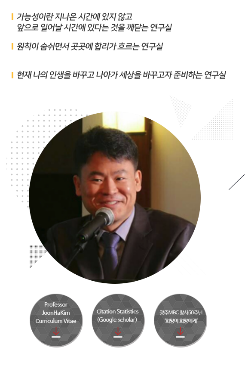 영문
Environmental Data
Analysis & Practice
(Balaban Publications)
강의개요
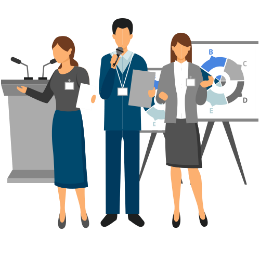 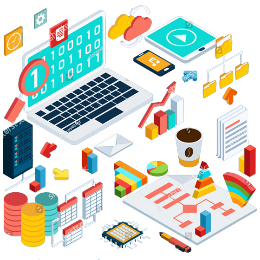 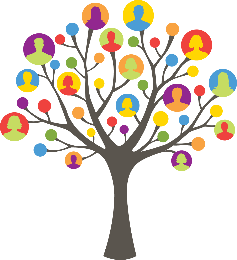 실제 현장
데이터 활용
재능기부를 통한
사회적 교육 실천
환경 데이터
전문가 배출
준비사항
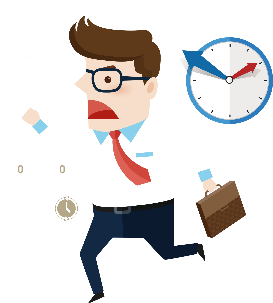 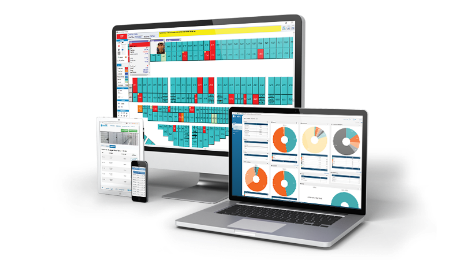 개인 노트북 지참 / 
R studio 설치 및 정상작동 확인
결석 및 지각을
안 하겠다는 마음가짐
광주과학기술원 국제환경연구소
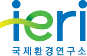 환경 통계
분석 및 실습 교육
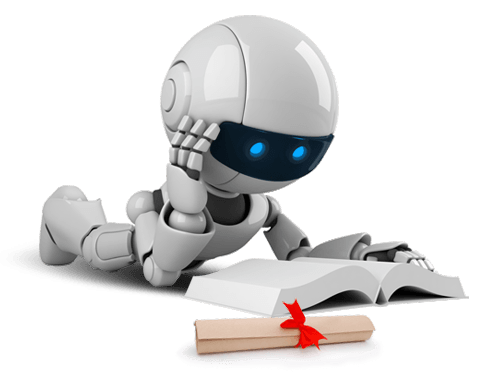 강의 순서 및 구성
* 책의 구성 순서대로 진행하며, 환경 통계 관련 책 한권을 마스터할 수 있는 기회!
광주과학기술원 국제환경연구소
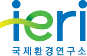 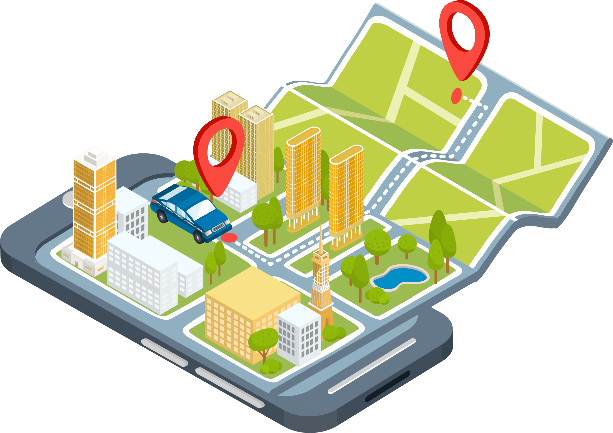 환경 통계
분석 및 실습 교육
찾아오는 길
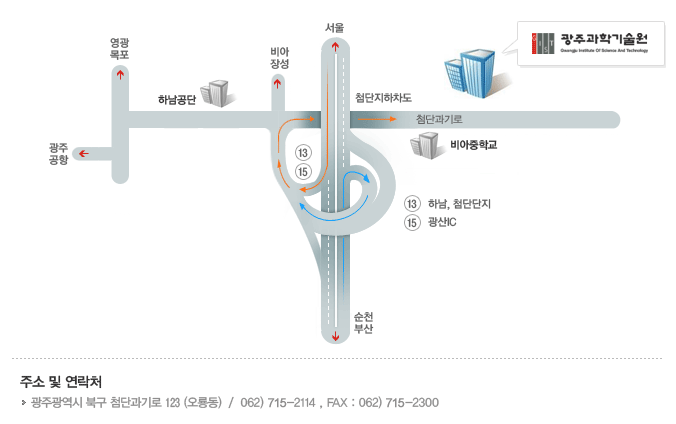 - 서울/경기 지역 및 기타 지방에서 오시는 분들께서는 아침 (오전 9시 30분)에 수업이 시작하는
   관계로 수업에 늦지 않도록 전날 미리 오셔서 학교 근처에서 숙박하시는 것을 추천
KTX/SRT 이용 시 (서울 용산/수서역 기준, 2시간 10분 내외) 
    용산/수서 -> 광주송정역 (평균 1시간 45분 내외)     광주송정역 -> 광주과학기술원 (택시로 25분)
자가운전 차량 이용시 (서울기준 약 3시간 30분 소요)
    - 호남고속도로 하행선 방향 : 광주 요금소를 지나 4km 지점에서 광산IC(하남, 첨단단지)로
      빠져나와 첨단 단지 방향으로 우회전한 후 터널을 지나 1km 정도 직진하면 좌측에
      광주과학기술원 위치
    - 호남고속도로 상행선 방향 : 서광주를 지나 광산IC (하남, 첨단단지)로 빠져나와 첨단 단지
      방향으로 우회전한 후 터널을 지나 1km 정도 직진하면 좌측에 광주과학기술원 위치

고속버스 이용시 (서울기준 약 4시간 소요)
    광주고속버스터미널 하차
    터미널  광주과학기술원 (택시로 20분)
광주과학기술원 국제환경연구소
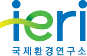